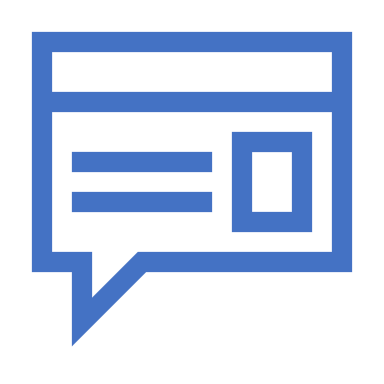 TERMOS DE COLABORAÇÃO E FOMENTO
LEI13019/20
SEME/CME/OSC
REUNIÃO EXTRAORDINÁRIA 22/12/2021
PAUTA
Visita o site:
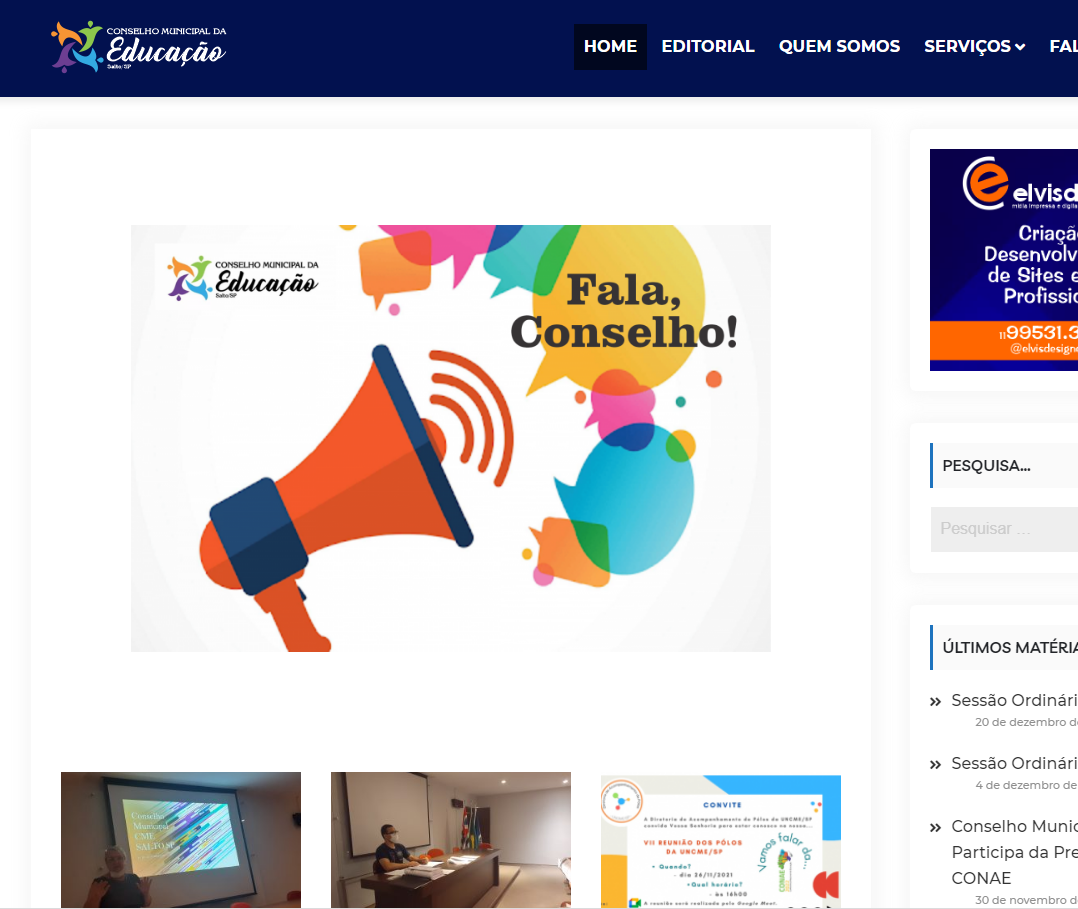 https://cmesalto.com.br/site/
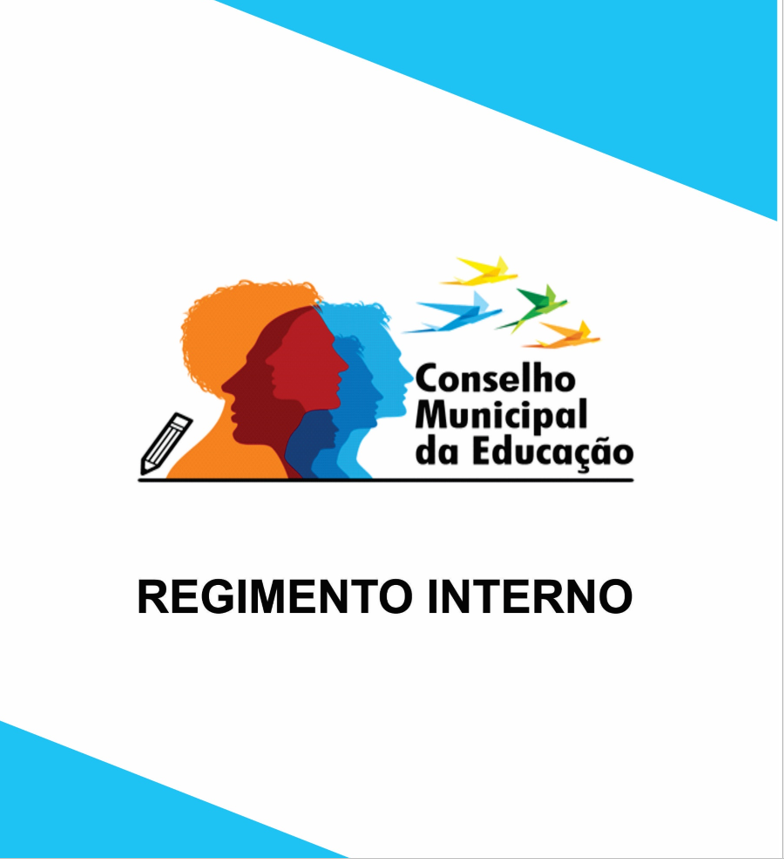 Documento criado pelo coletivo
Recortes
Artigo 1º - O Conselho Municipal de Educação da Estância Turística de Salto, criado pela Lei Municipal nº 2.655 de 17 de Outubro de 2.005, com fundamento da Lei Estadual nº 9.143 de 9 de Março de 1.995, tem como sua sede provisória a Secretaria da Educação, localizada na Rua Prudente de Moraes, 580 – Centro – Salto/SP, reger-se á pelo presente Regimento.
	A função mobilizadora atende aos princípios da Gestão
Democrática e Participativa estimulando a participação da sociedade;
	O Conselho Municipal de Educação tem suas atribuições fixadas na legislação Vigente.
                       As funções deliberativa e fiscalizadora atendem as atribuições de natureza normativa do sistema, sendo elas:
ARTIGO 3o
ATRIBUIÇÕES 
ASSESSORIA À MUNICIPALIDADE
OPINAR A RESPEITO DE CONVÊNIOS
PROPOR DIRETRIZES PARA A APLICAÇÃO DOS RECURSOS
FISCALIZAR
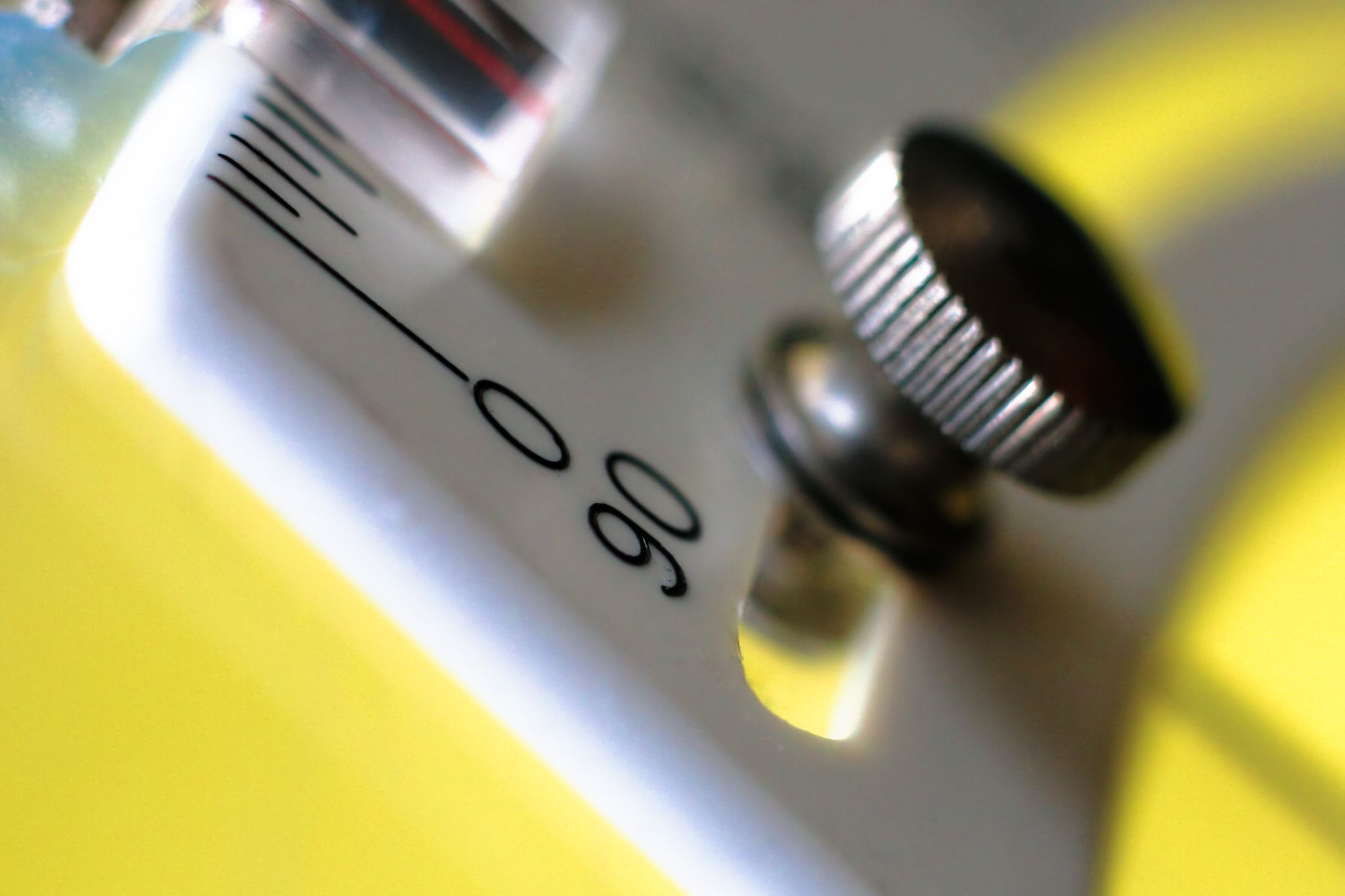 REGIMENTO
ARTIGOS 18, 19, 21, 24 ( Câmara Técnica - artigo 27) - FISCALIZAR
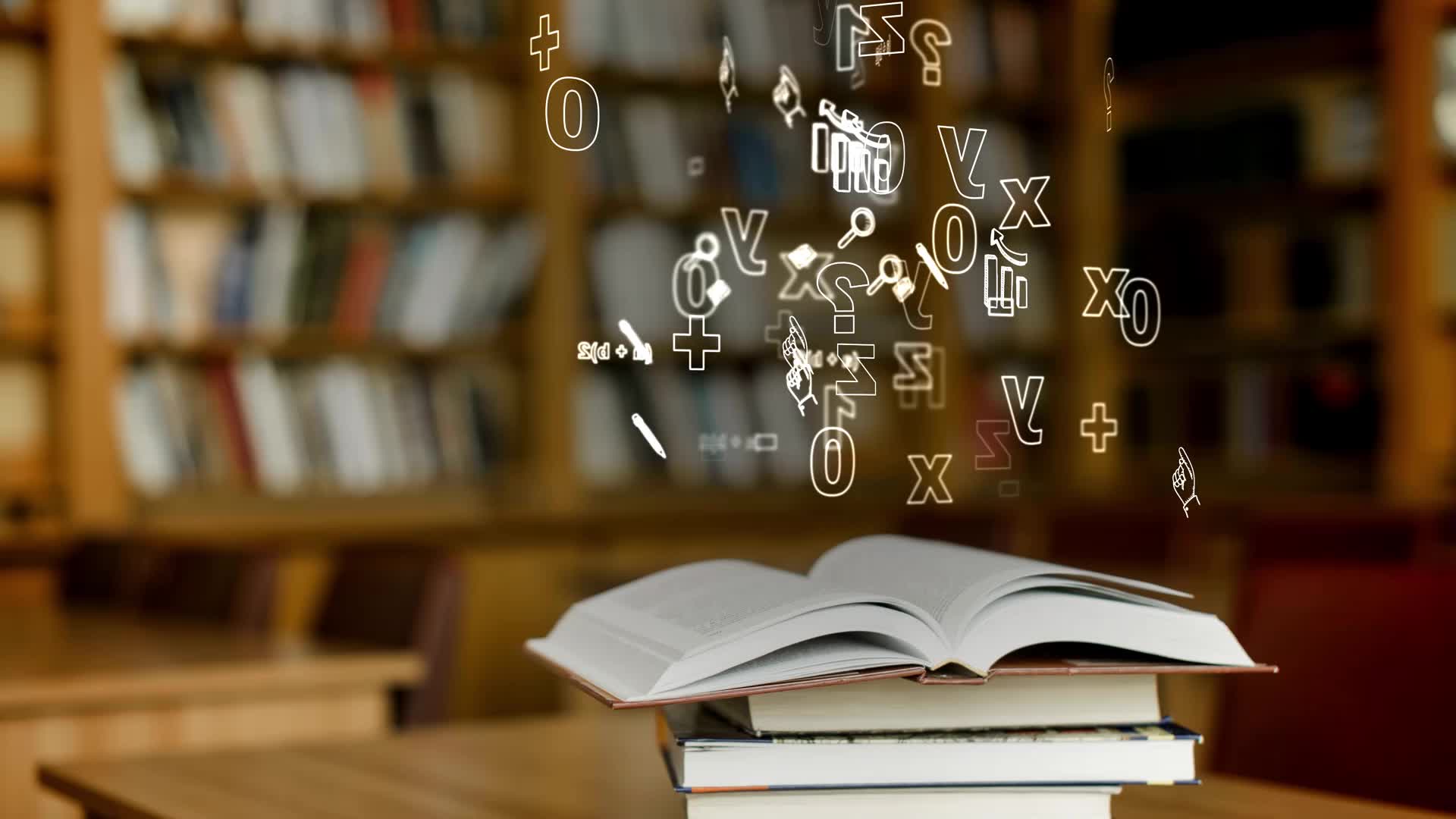 XV – Zelar pelo cumprimento da legislação aplicável a Educação e ao ensino.
Art. 2º – A função fiscalizadora atende à defesa dos interesses da cidadania, através de ações como:
Artigo 19
Art. 19º – São atribuições do Conselho Pleno:

I – Realizar diagnósticos, estudos e avaliações sobre as matérias de suas áreas respectivas, com objetivo de orientar as decisões do plenário, através das informações prestadas pela Comissão Técnica do Plano Municipal de Educação, Setor de Planejamento da SEME, e plataformas MEC à disposição.
II – Fiscalizar as aplicações dos recursos constitucionalmente destinados à Educação em suas respectivas áreas;
III – Acompanhar e avaliar o sistema de Ensino em cada nível e modalidade de suas respectivas áreas.
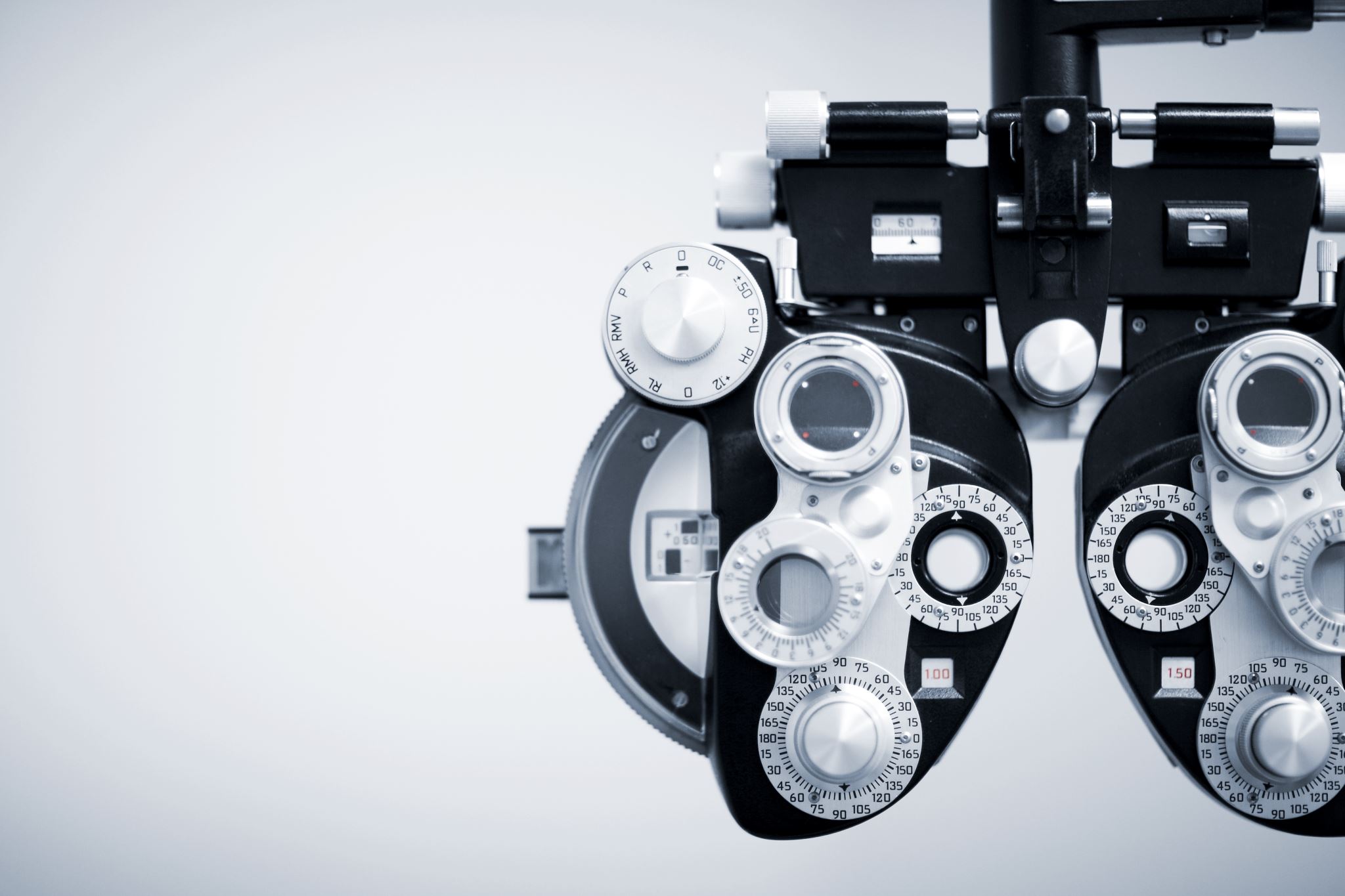 Educação Especial
Artigo 24 CÂMARA TEMÁTICA
PRESIDENTE EVELIZE
LEI 13019/2021
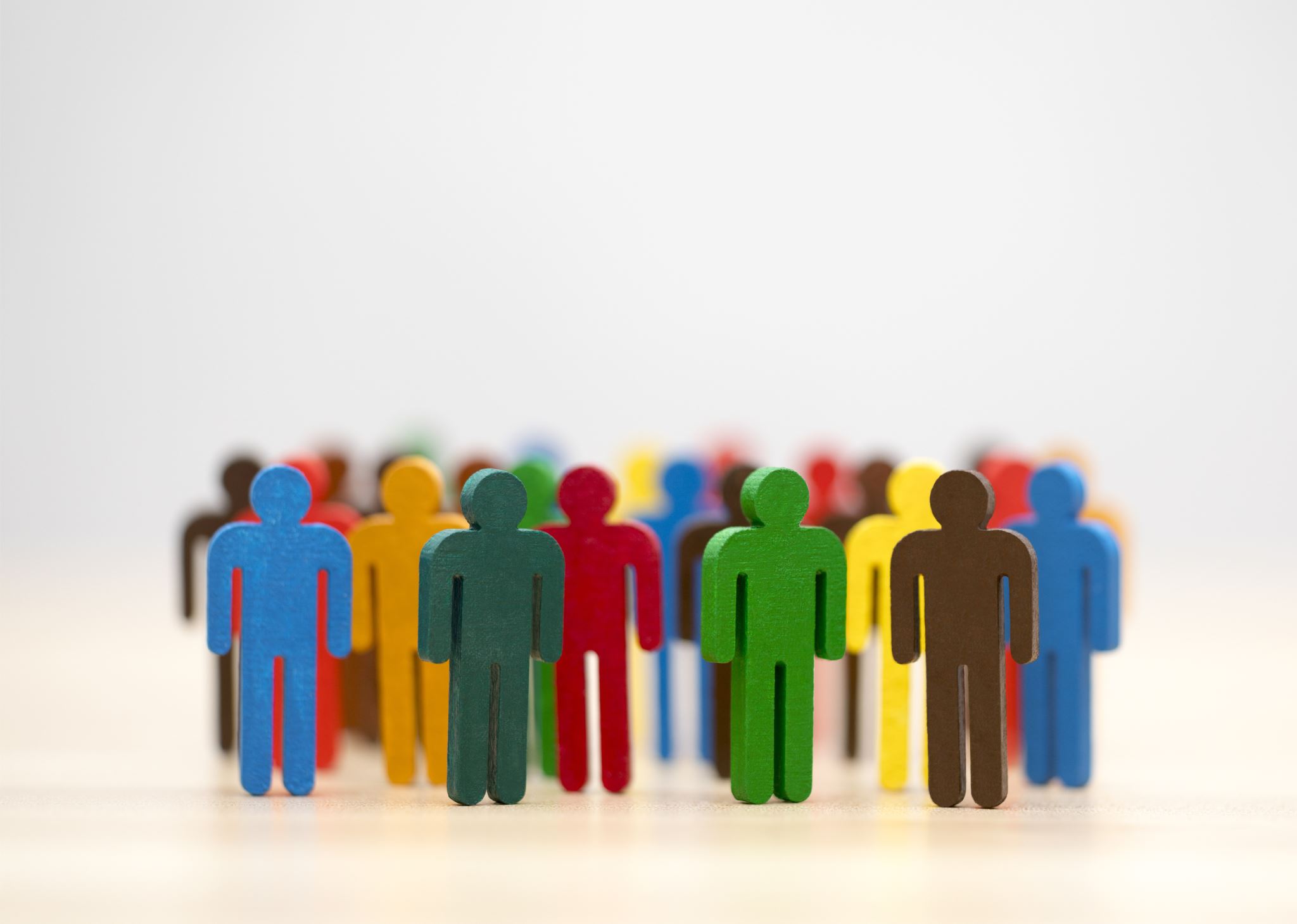 COLABORAÇÃO
COOPERAÇÃO NÃO GERA RENDIMENTO
CHAMAMENTO PÚBLICO: ISONOMIA, LEGALIDADE, 
IMPESSOALIDADE, 
MORALIDADE, IGUALDADE, 
PUBLICIDADE, 
PROBIDADE ADMINISTRATIVA, 
VINCULAÇÃOI AO INSTRUMENTO.
OFERECER UM SERVIÇO AO PÚBLICO
BENS PERMANENTES
NA SEDE E SE FECHAR ENVIAR AO SETOR PÚBLICO
Entidades sem fins lucrativos
PRESTAÇÃO DE CONTAS
VISUALIZAÇÃO EM PLATAFORMA ELETRÔNICA
ARTIGO 65 DA Lei 13019
ELEIÇÕES CONSTANDO A FALTA DE ROTATIVIDADE DE PRESIDÊNCIA
ASPAS - INDICAÇÃO PARA RETIRAR A PALAVRA "SURDO", POIS TODOS PODERÃO SER PRESIDENTES DA ASPAS. LIMITAÇÃO DE SÓCIOS, POR CONTA DA PALAVRA.
FALTA DE CHAMAMENTO PÚBLICO
FALTA DA ANÁLISE DO PRINCÍPIO DE ECONOMICIDADE
EVIDÊNCIAS DAS METAS ATINGIDAS EM TERMOS DE PORCENTAGEM.
FALTA DE ACOMPANHAMENTO DO COMITÊ GESTOR SEME.
FALTA DE POSTAGEM NO SITE TRANSPARÊNCIA DE PRESTAÇÃO DE CONTAS DE TODAS AS VERBAS RECEBIDAS, INCLUSIVE EMENDAS IMPOSITIVAS.
Estudo dos documentos com ressalvas
Apae SaltoFOR A DO AR 18 dezembro a 20/12
MINISTÉRIO PÚBLICO E OSC
Aberto para debates: